LİSELERE GEÇİŞ SİSTEMİ
LİSELERE YERLEŞTİRME NASIL YAPILACAK?
ÜST DÜZEY LİSELER
DİĞER LİSELER
MERKEZİ SINAV PUANINI KULLANARAK ÖĞRENCİ ALAN OKULLAR
EĞİTİM BÖLGESİ VE ADRESE DAYALI YERLEŞTİRME SİSTEMİ İLE ÖĞRENCİ ALAN LİSELER
SINAVLA ÖĞRENCİ ALAN LİSELER HANGİLERİ?
SINAVLA ÖĞRENCİ ALAN LİSELERİN SAYISI?
FEN LİSESİ = 309 LİSE 34.500 ÖĞRENCİ

SOSYAL BİLİMLER LİSESİ = 89

ANADOLU LİSESİ = 222

MESLEKİ VE TEKNİK ANADOLU LİSESİ = 449

ANADOLU İMAM HATİP LİSESİ = 298

TOPLAMDA SINAVLA: 126.510 ÖĞRENCİ YERLEŞECEK
1367 LİSE
KÜTAHYA’DA SINAVLA ÖĞRENCİ ALAN LİSELER?
KÜTAHYA NAFİ GÜRAL FEN LİSESİ 
TAVŞANLI 15 TEMMUZ ŞEHİTLER FEN LİSESİ 
GEDİZ FEN LİSESİ
SİMAV FEN LİSESİ 
SOSYAL BİLİMLER LİSESİ(AYSEL-SELAHATTİN ERKASAP)
KÜTAHYA’DA SINAVLA ÖĞRENCİ ALAN LİSELER?
TAVŞANLI KIZ AND. İHL. 
AKŞEMSEDDİN KIZ AND. İHL. 
ŞEHİT SELİM CANSIZ AND. İHL. 
ATATÜRK MES. VE TEKN. AND. LİSESİ
DEVLET HATUN MES. VE TEKN. AND. LİSESİ
SORU SAYISI 90
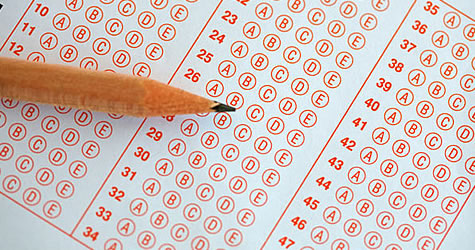 SINAV SÜRESİ  135 DAKİKA
SINAV VE YERLEŞTİRME TAKVİMİ
HANGİ DERSTEN KAÇ SORU ÇIKACAK?
SORULAR ÇOKTAN SEÇMELİ; TEST ŞEKLİNDE OLACAK.
3 YANLIŞ CEVAP 1 DOĞRUYU GÖTÜRECEK
TESTLERİN KATSAYILARI
SINAV SÜRESİ VE BAŞLAMA SAATİ?
SINAVA İSTEYEN ÖĞRENCİLER GİRECEK, ZORUNLU OLMAYACAK.
TERCİH İŞLEMLERİ
SINAVLA ÖĞRENCİ ALAN OKULLARDAN 5 TANESİNİ TERCİH EDECEKLER.
HERHANGİ BİR OKULA YERLEŞMEME DURUMUNDA;

SINAVSIZ ÖĞRENCİ ALAN OKULLARDAN KENDİ EVİNE EN YAKIN OLAN 5 OKUL TERCİHİ YAPABİLECEKLER.
DİĞER LİSELERE YERLEŞTİRME NASIL OLACAK?
ORTAÖĞRETİM KAYIT ALANI,
OKULLARIN TÜRÜ,KONTENJANI, PANSİYON DURUMU
ÖĞRENCİNİN ADRESİ, TERCİHİ, OKUL BAŞARI PUANI, DEVAM DEVAMSIZLIK VE YAŞ GİBİ KRİTERLER GÖZ ÖNÜNDE BULUNDURULACAK.
YERLEŞTİRMEDE KAÇ OKUL TERCİH EDİLECEK?
TERCİHLERDE ÖĞRENCİNİN KARŞISINA 9 OKUL ÇIKACAK.
BELİRLİ OKULLARDA YIĞILMA OLURSA?
BİR OKULDA YIĞILMA OLMASI DURUMUNDA TERCİH ÖNCELİĞİ;

ADRESİN OKULA YAKINLIĞI,
YIL SONU BAŞARI PUANI,
VE MEZUN OLDUĞU OKUL 

KRİTERLERİ DİKKATE ALINACAK.
ÖZEL LİSELERE YERLEŞTİRME NASIL OLACAK?
ÖZEL OKULLAR İSTERSE KENDİ SINAVINI YAPABİLECEKLER.


İSTEYEN ÖZEL OKULLAR MERKEZİ SINAVA GÖRE ÖĞRENCİ ALABİLECEK.